Rosetta StoneGiriş İşlemleri
Öncelikle kütüphane sayfanızdaki bağlantı linkine tıklayınız ya da linki kütüphanecinizden temin ediniz.
Dil Seçimi
Rosetta Stone arayüzünün dili
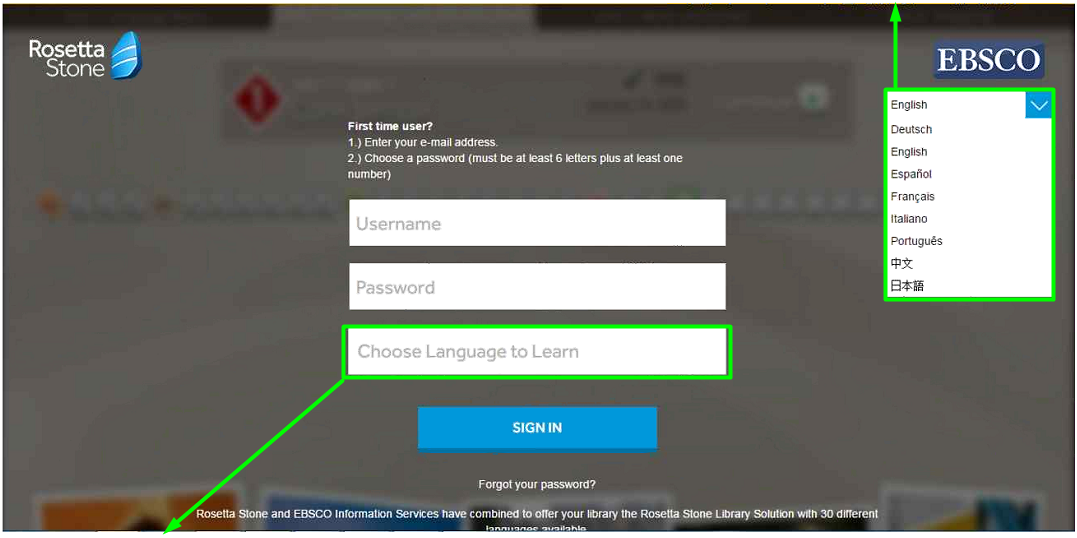 Kullanıcı adı ve şifrenizi giriniz. Henüz oluşturmadıysanız, e-mail adresinizi ve kullanmak istediğiniz şifreyi girmeniz yeterli olacaktır.
Öğrenilecek dil
Rosetta Stone’un Başlatılması
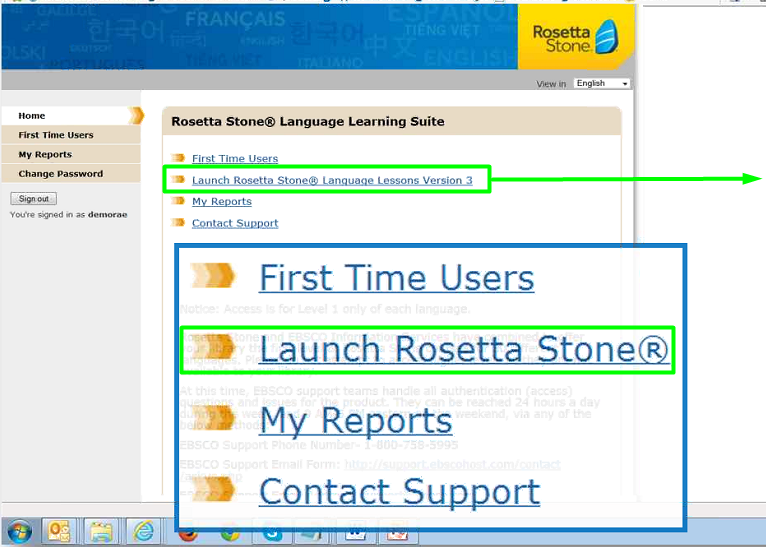 Rosetta Stone’u başlatmak için tıklayınız
Ses Uygunluğu
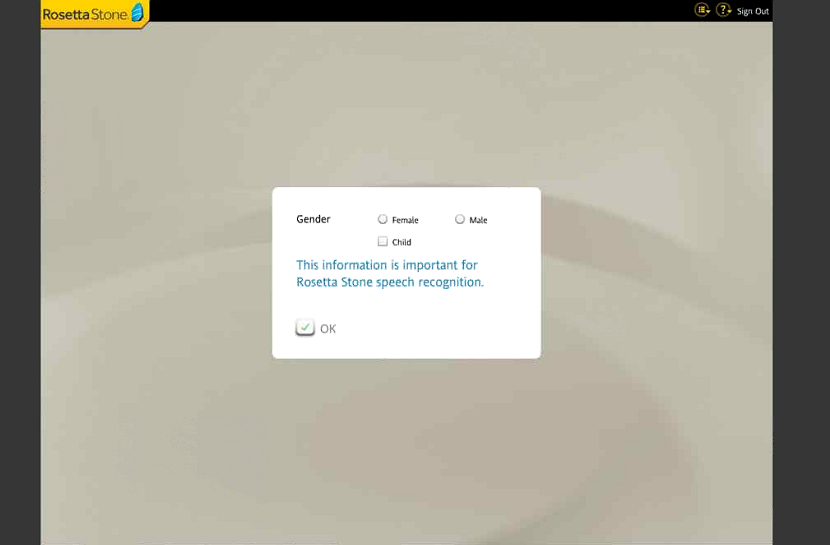 Ses tonunuza uygun olarak bir seçim yapınız. Kalın sesler için ‘Male’, ince sesler için ‘Female’, 13 yaş altı için ‘Child’ seçilmelidir.
Seçiminizi yaptıktan sonra tıklayınız
Dil ve Seviye Seçimi
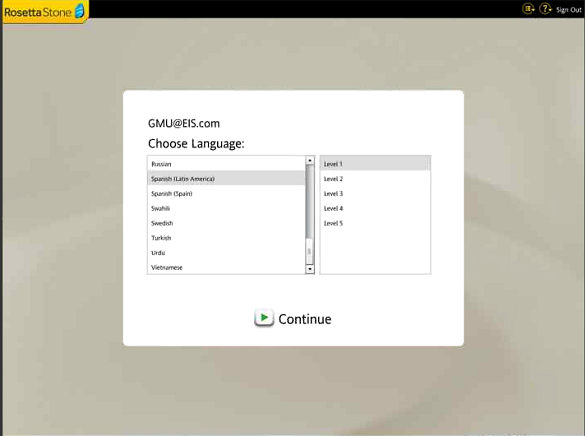 Öğrenmek istediğiniz dili ve öğrenmeye başlayacağınız seviyeyi seçiniz.
Seçiminizi yaptıktan sonra tıklayınız
Kurs Seçimi
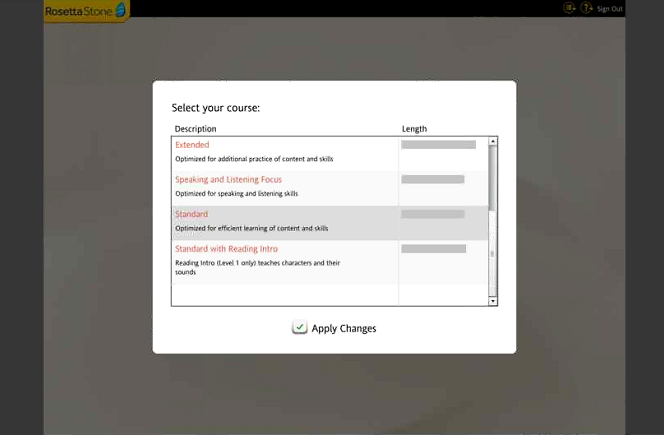 Seçiminizi yaptıktan sonra tıklayınız
Odaklanmak istediğiniz kursu seçiniz. Tavsiye edilen kurs ‘Standard’ seçeneğidir çünkü tüm kursların birleştirilmiş halidir.
Mikrofon Seçimi
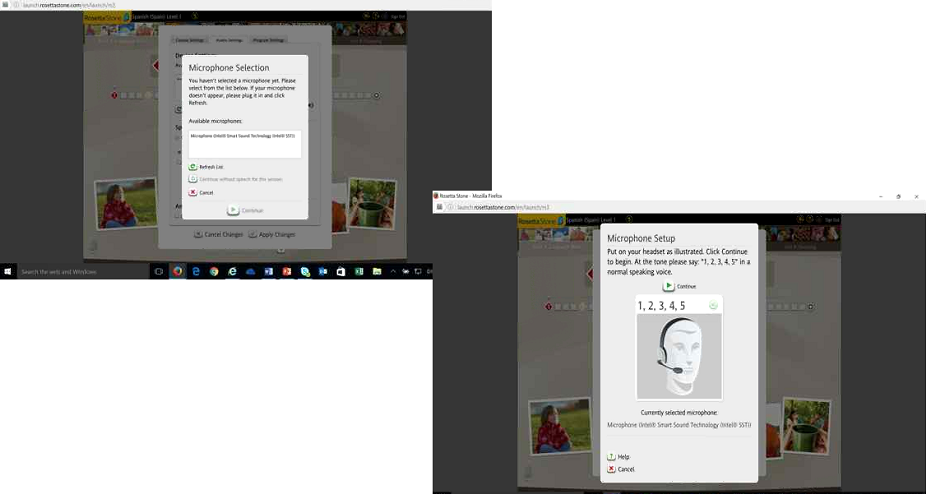 Mikrofonu bilgisayarınıza taktığınızda, Rosetta Stone otomatik olarak algılayacaktır. Mikrofonu seçiniz ve ‘Continue’ butonuna tıklayınız.
Devam etmek için ‘Continue’ butonuna tıklayınız ve bip sesinden sonra normal ses tonunuzla 1,2,3,4,5 deyiniz.
Kurs Ekranı
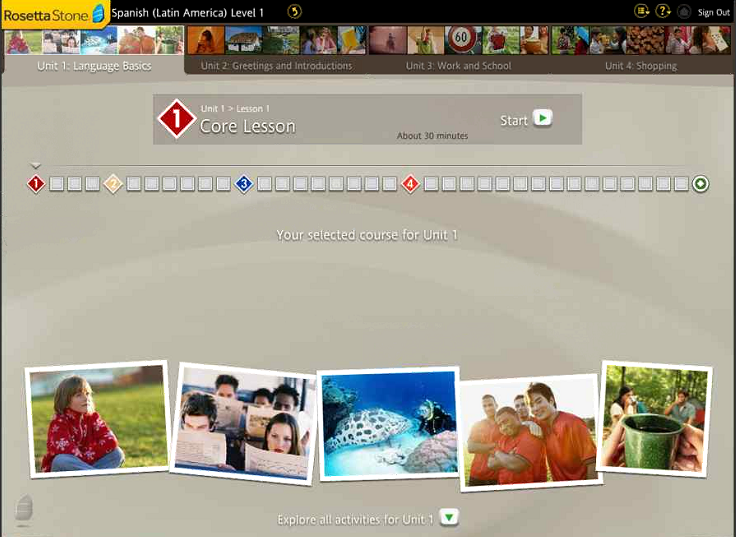 Tebrikler! Artık öğrenmeye başlayabilirsiniz.